Matemática aplicada À Economia 
7ª aula - 2022
Professor Ricardo Feijó
riccfeij@usp.br
Equações diferenciais não-lineares de primeira ordem e primeiro grau
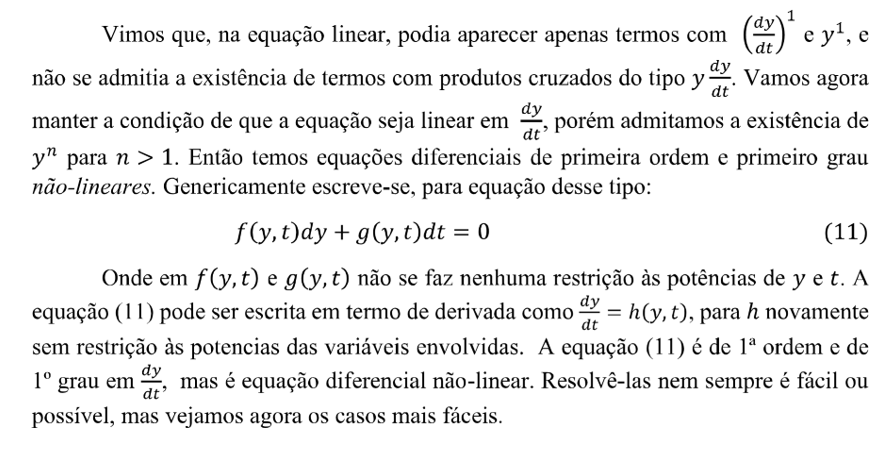 Solução para equações exatas
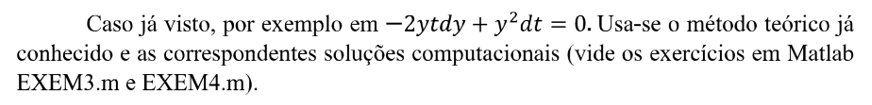 Problema com variáveis separadas
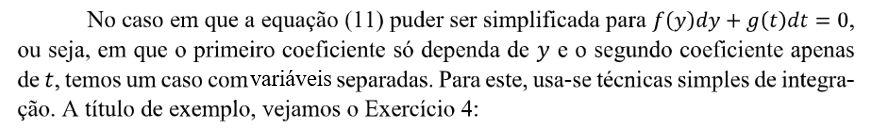 Exercício 4
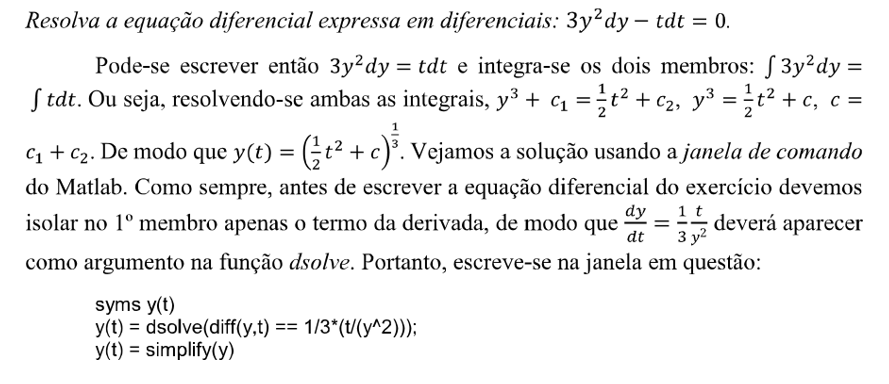 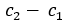 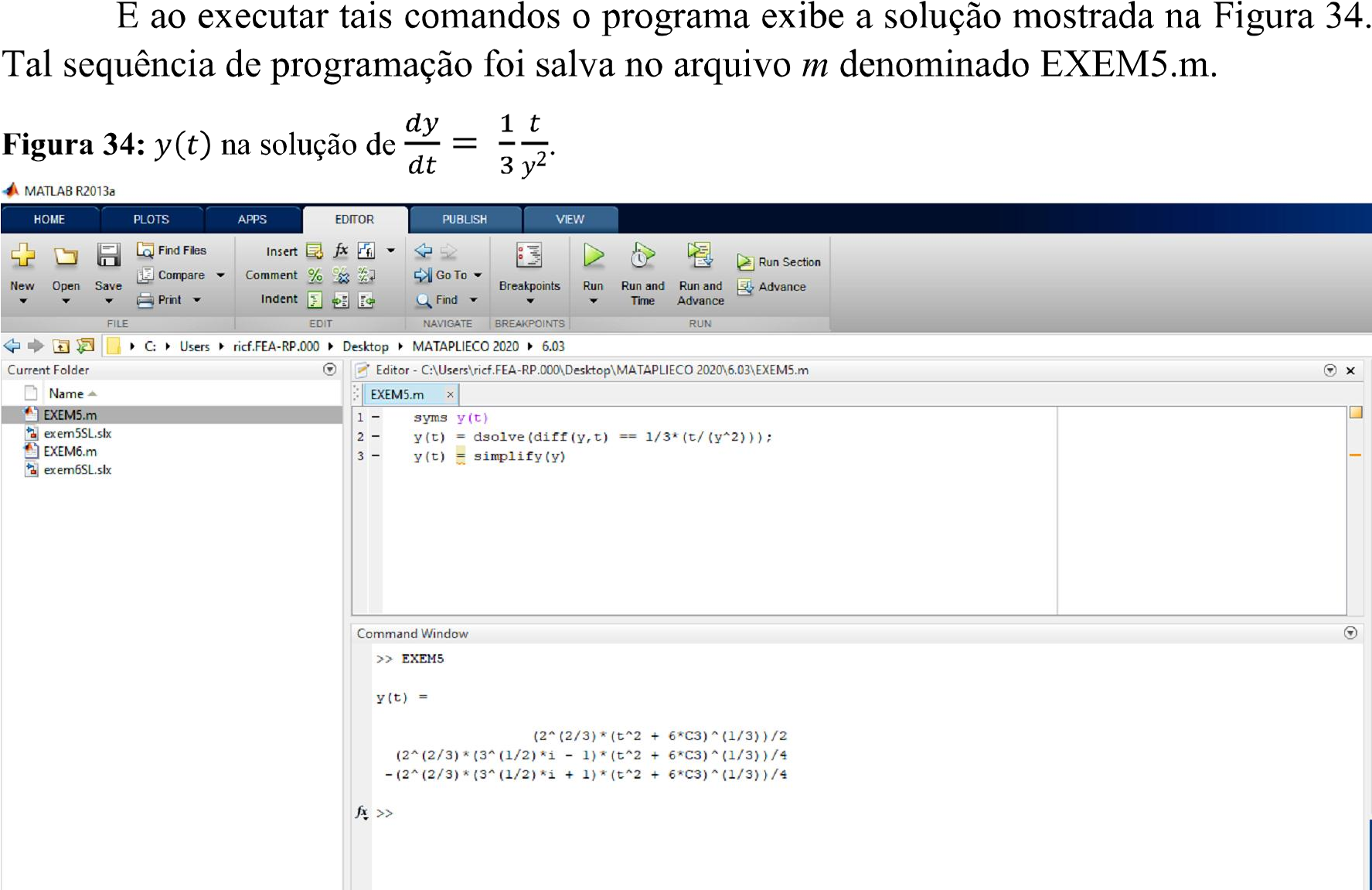 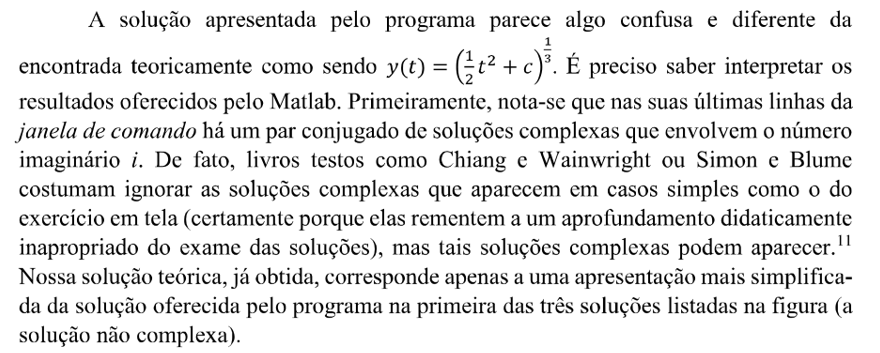 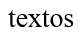 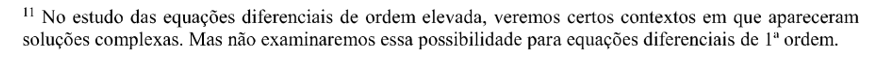 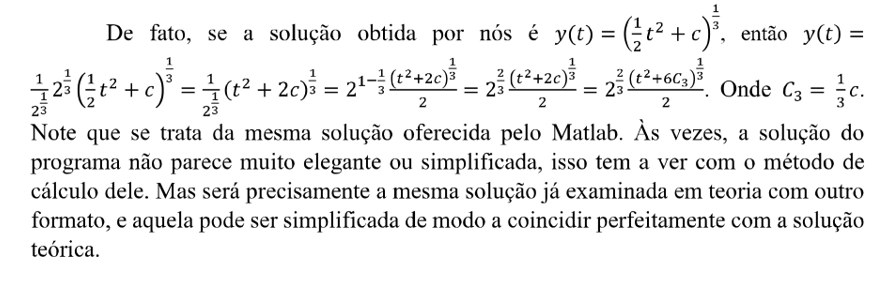 Problema com variáveis separadas trocadas
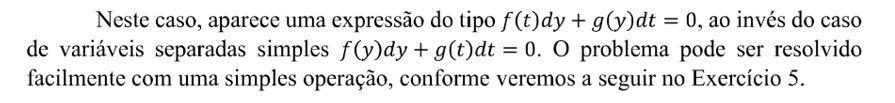 Exercício 5
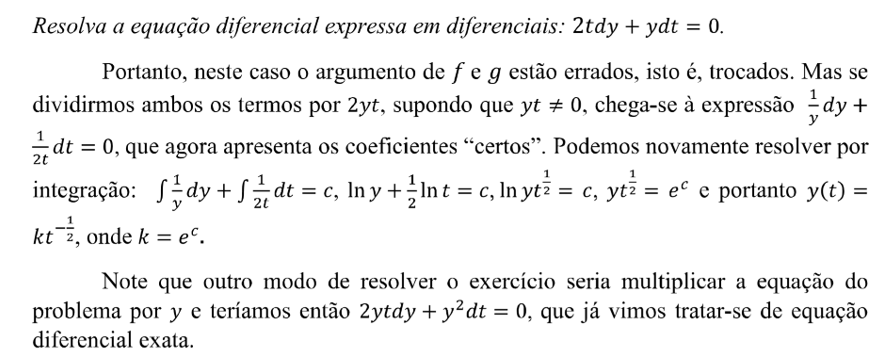 Solução no matLab
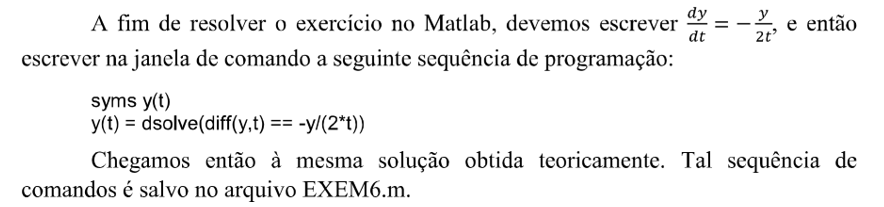 Análise gráfica das soluções dos problemas proposto usando-se o simulink
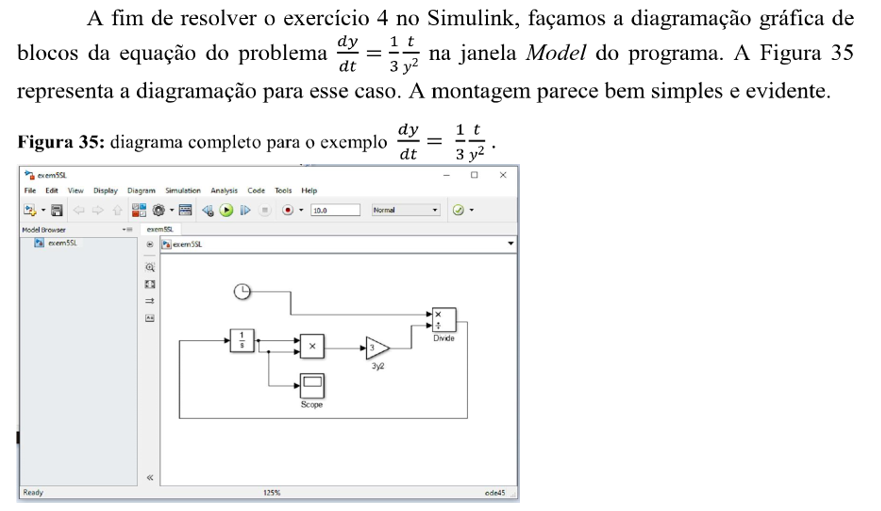 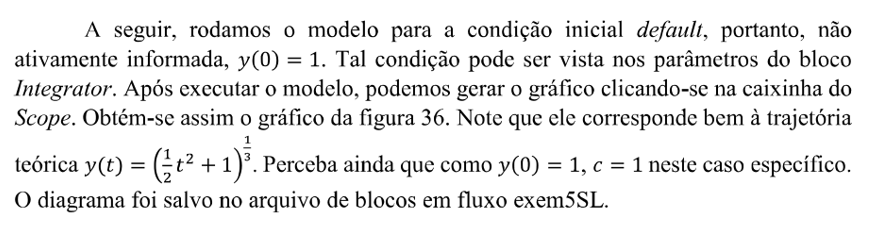 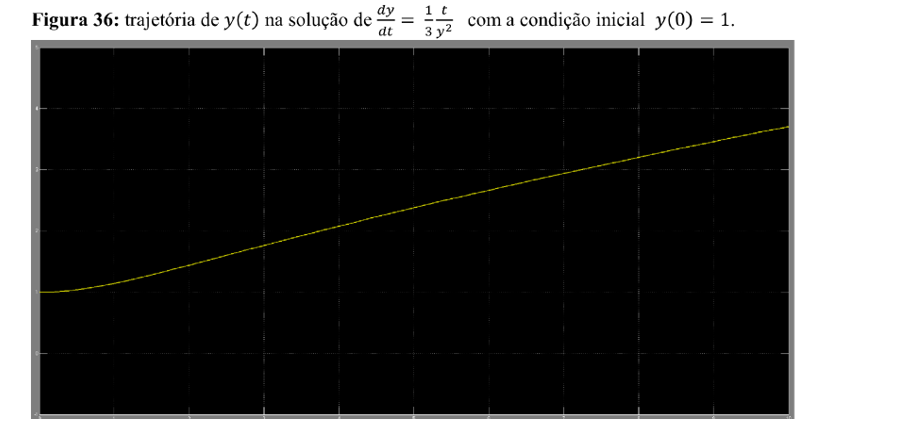 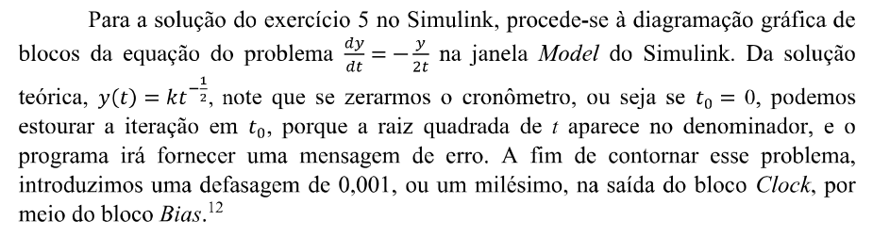 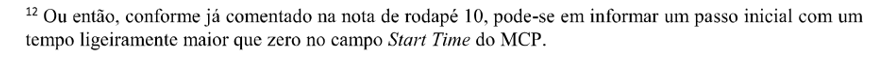 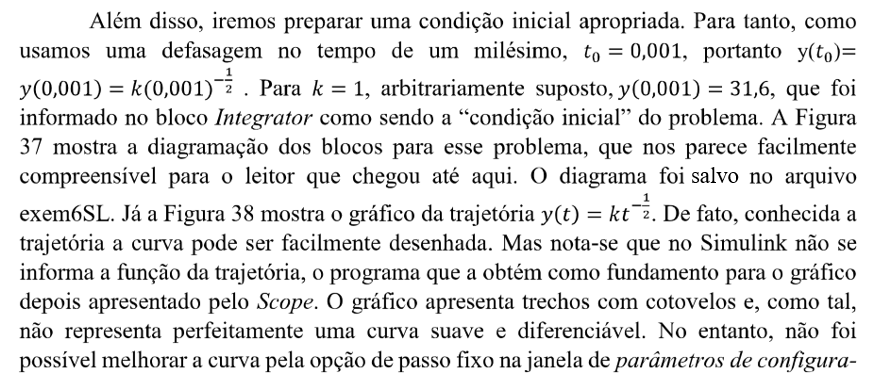 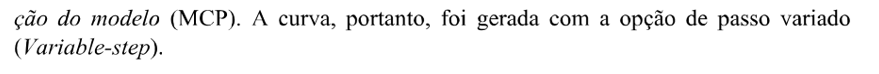 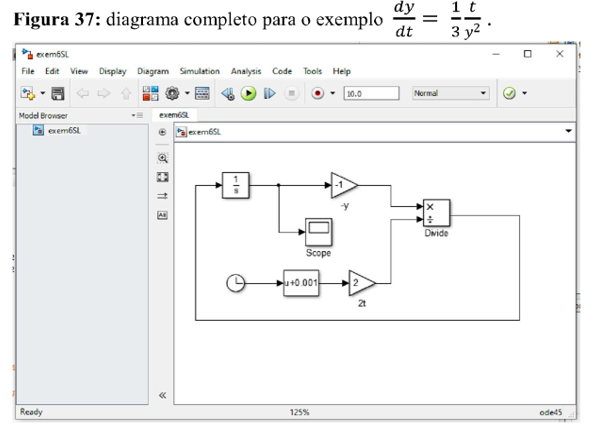 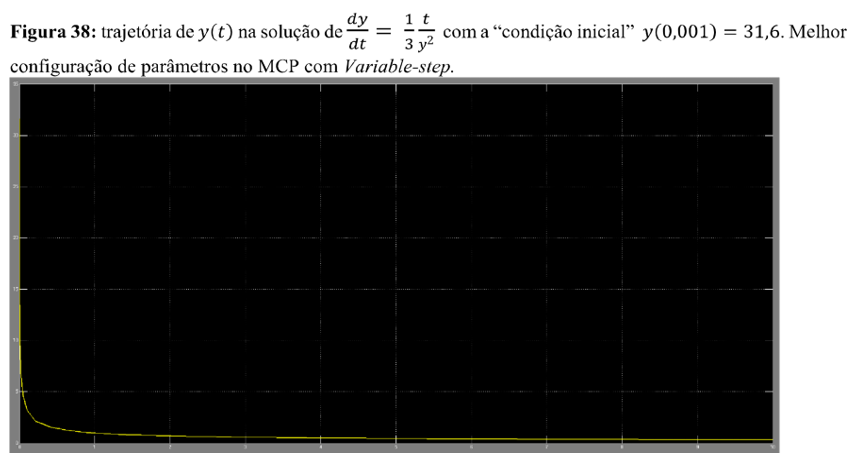 Equação de bernoulli
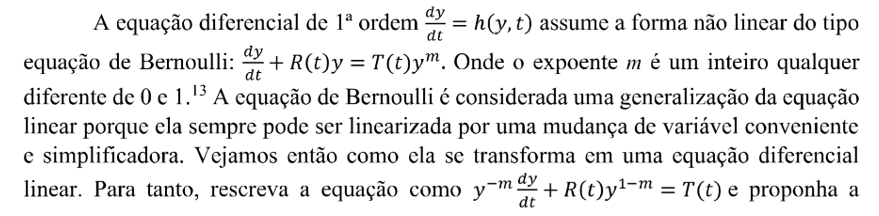 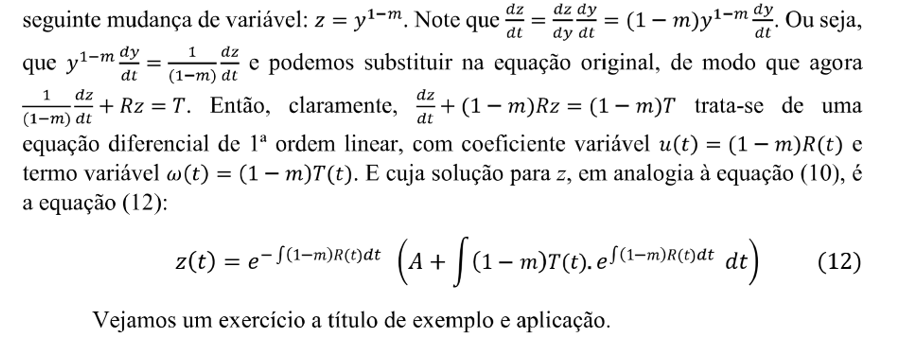 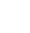 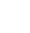 Exercício 6
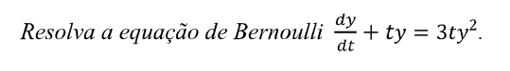 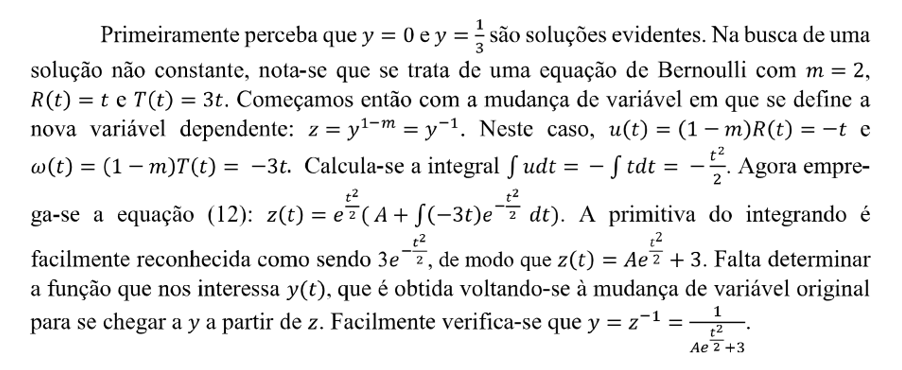 Solução no matlab
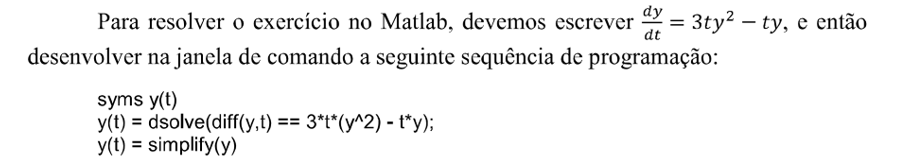 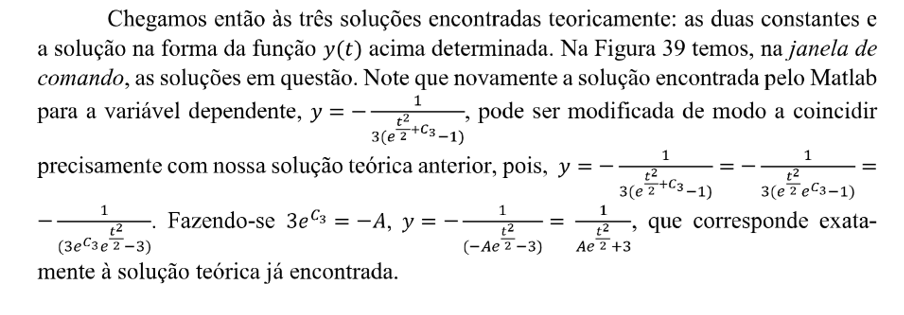 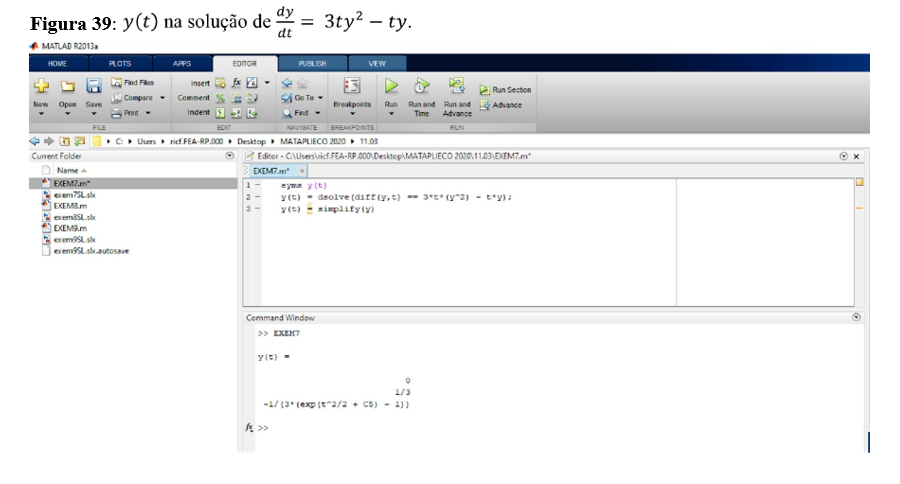 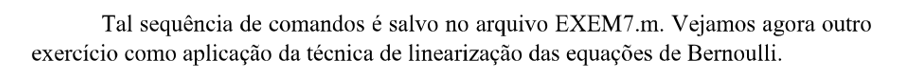 Exercício 7
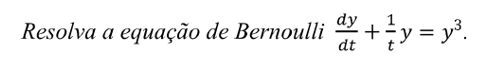 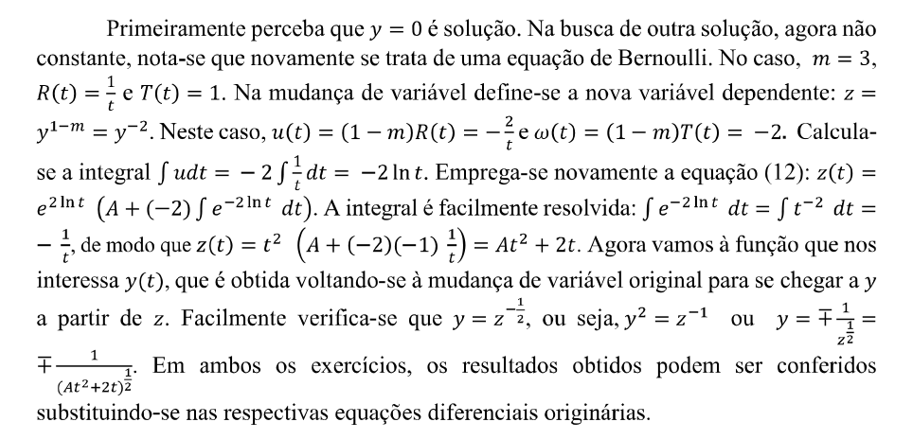 Solução no matlab
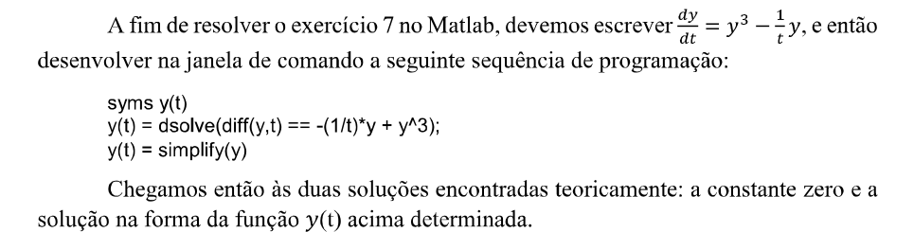 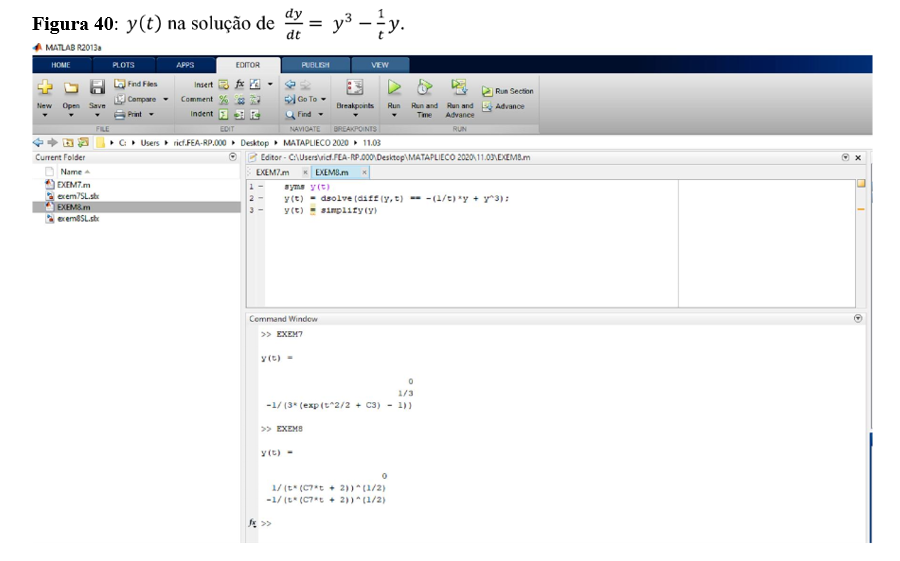 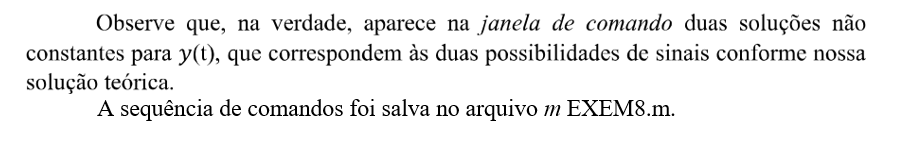 Análise gráfica das soluções dos exercícios 6 e 7 usando-se o Simulink
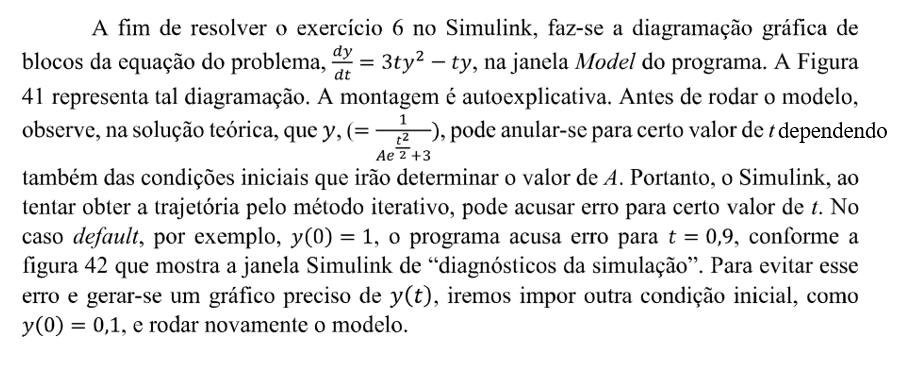 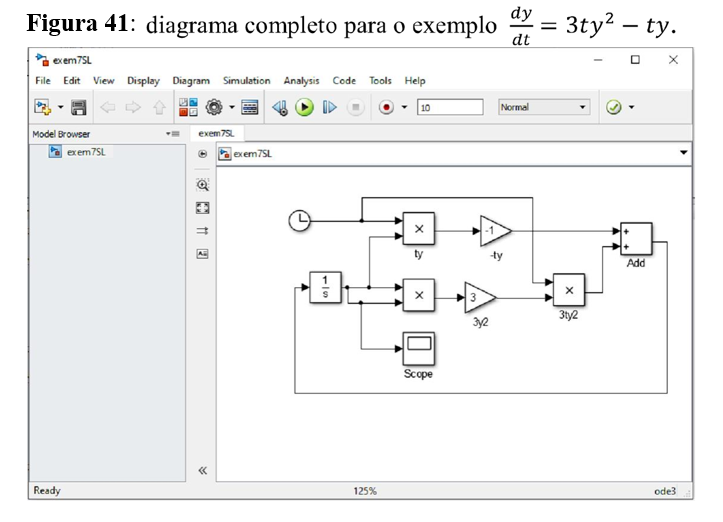 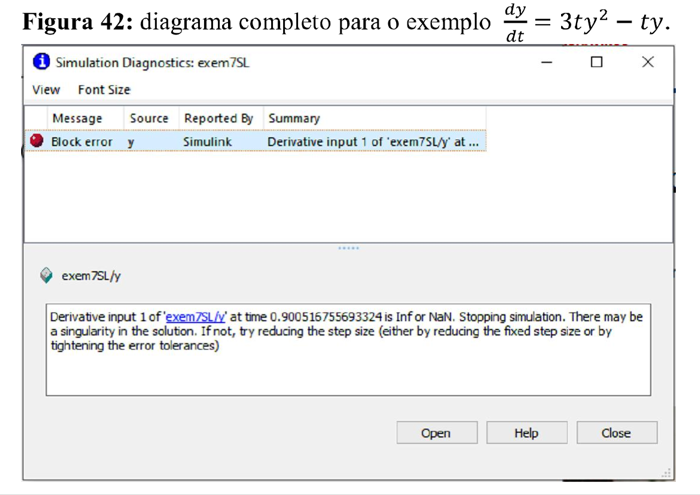 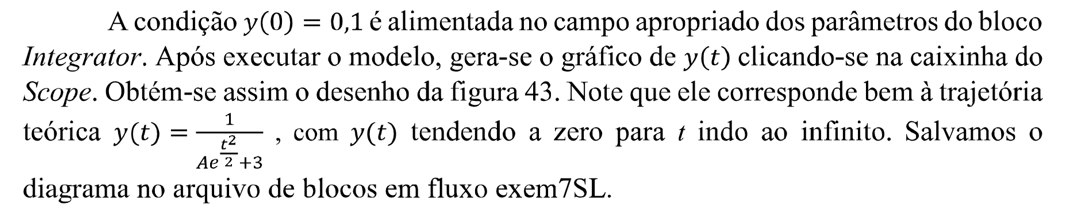 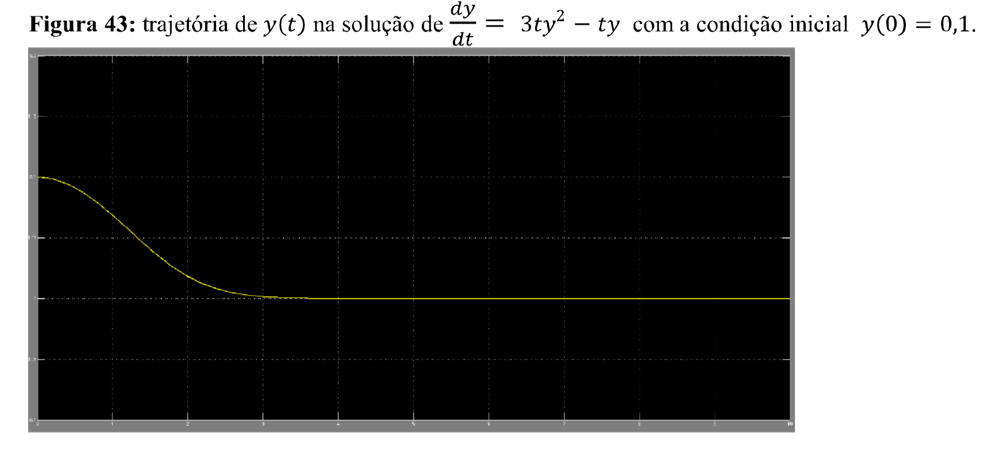 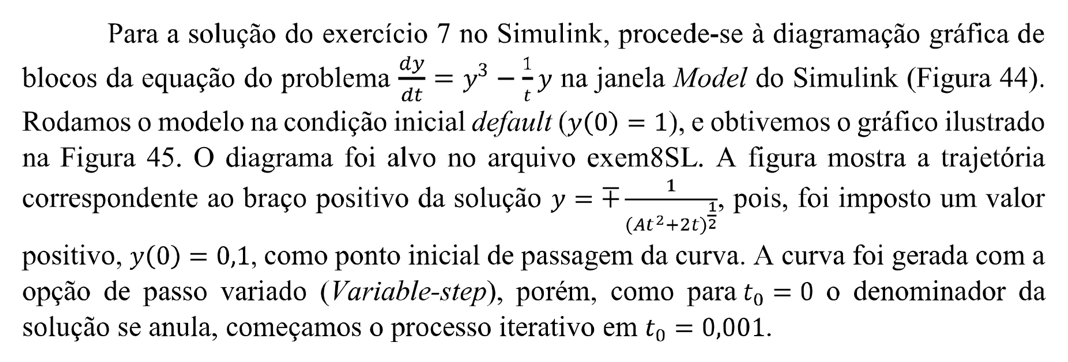 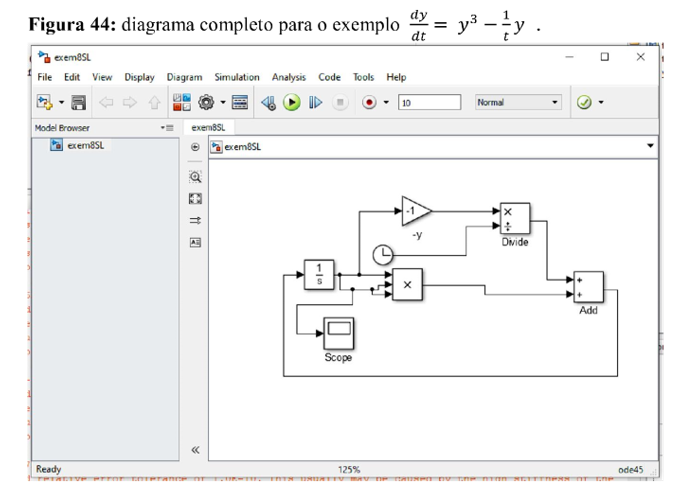 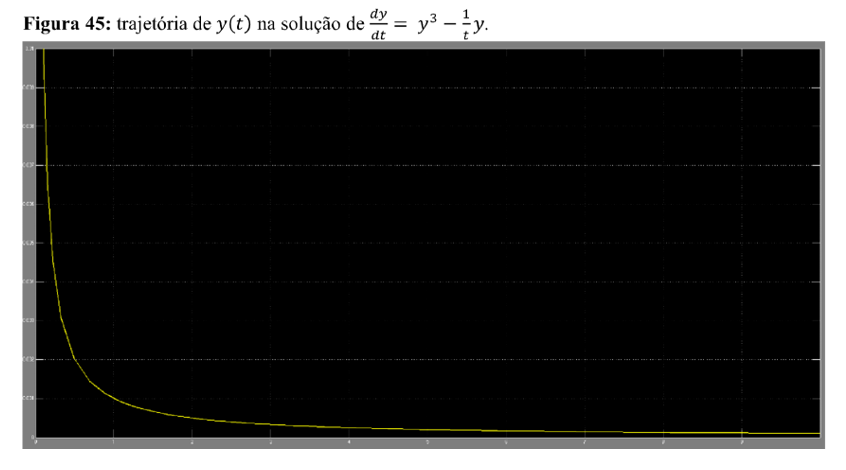